Instructions
Choose one Title Slide to introduce your presentation subject.
Then select the text, photo, and chart/graph slides that best suit your needs.
Right click (Windows) or double click (Mac) to select images or text blocks to edit.
If you plan to present from a different computer, save your file as a PDF so your font files don’t corrupt.
Before using this template, download and install the Epilogue font here.
Choose one Walk-in/out Slide to be displayed before you begin and after you end/during the Q&A portion of your presentation.
Choose either the dark or light background slide master for your presentation by going under design and choosing one of the first two templates listed.
Once you’ve selected your template, the branded color pallet is available in the text and shape dropdown selections. 
Visit the brand book here to ensure you are using the correct accessibility color contrasts on page 40.
How to edit slides
Text, Photo and Graph Slides
Click on text box to erase and type your own text. 
To change a picture, drag a photo onto the picture slot on the editable slide (NOTE: slides containing pictures have an editable slide and a preview slide).
To edit graph data, right click and choose “edit data in Excel” and input your data.
Finally, be sure to edit footers with appropriate section titles and numbers.
Title Slides
Click on text box to erase and type your own title, name, and date (if applicable).
There is no need to move any text boxes or change font size or color.
How to use assets
Logos
If you need to include the logo in a slide that does not already have the logo in it, you can copy from the logos slide in the Assets section. 
Please use the white logo on solid colored backgrounds and the color logo on white or light gray backgrounds
Swooshes and Lozenges
Swooshes and lozenges can be copied from the Assets section and used throughout the slide deck. You can use different shooshes to change existing swooshes within the slide deck
Make it accessible
Swooshes and Shapes
Select any swooshes or shapes that you’ve put in the presentation.
Once the swoosh or shape is selected, go to shape format and select the alt text button. In the alt text panel, check the “Mark as decorative” box.
If you copy the swoosh from the assets section, they will already be marked as decorative.
Photos/Logos
As you place or replace images in your presentation, be sure to include alt text to your images.
To do this, select the image by single clicking on it and then go to picture format and select the alt text button. Input your alt text in the gray text box in the alt text panel.
You can leave the alt text panel open to add alt text to multiple images.
Swooshes
When working with photos, only use the swoosh over a texture styled photo
Try not to use more than 3 swooshes per slide
The swoosh may be stretched from 1:1 to 16:9 proportions
You can copy and paste these swooshes to different slides
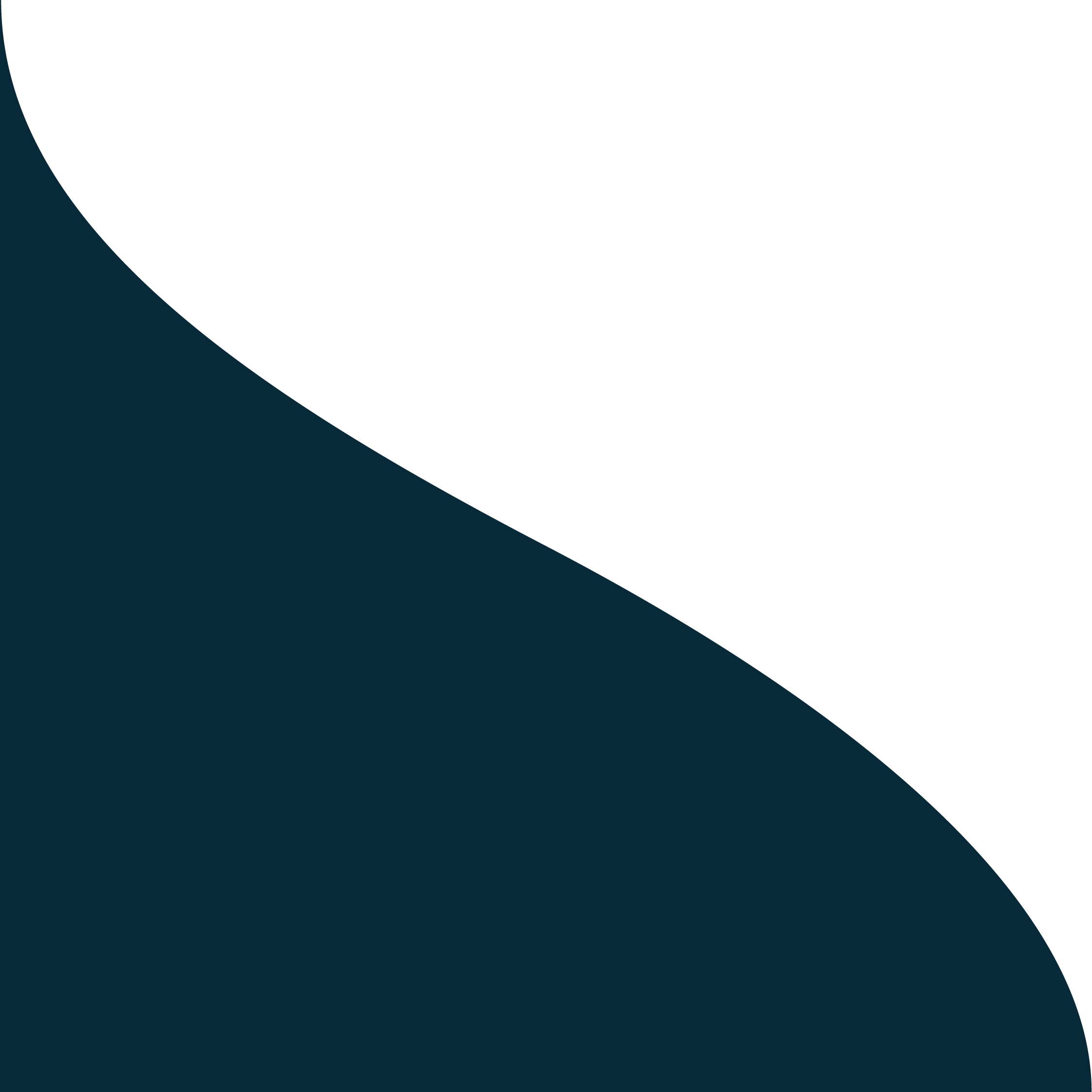 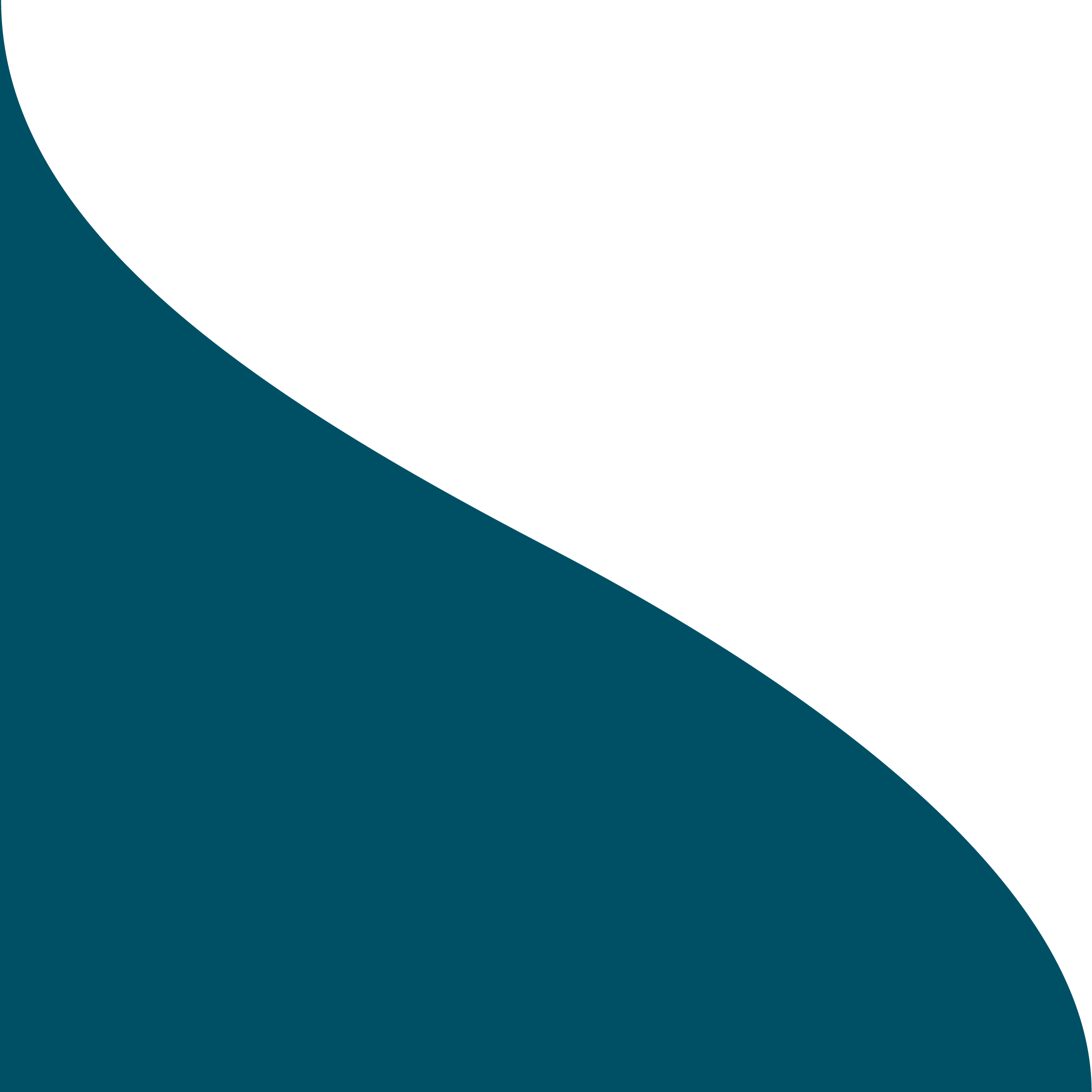 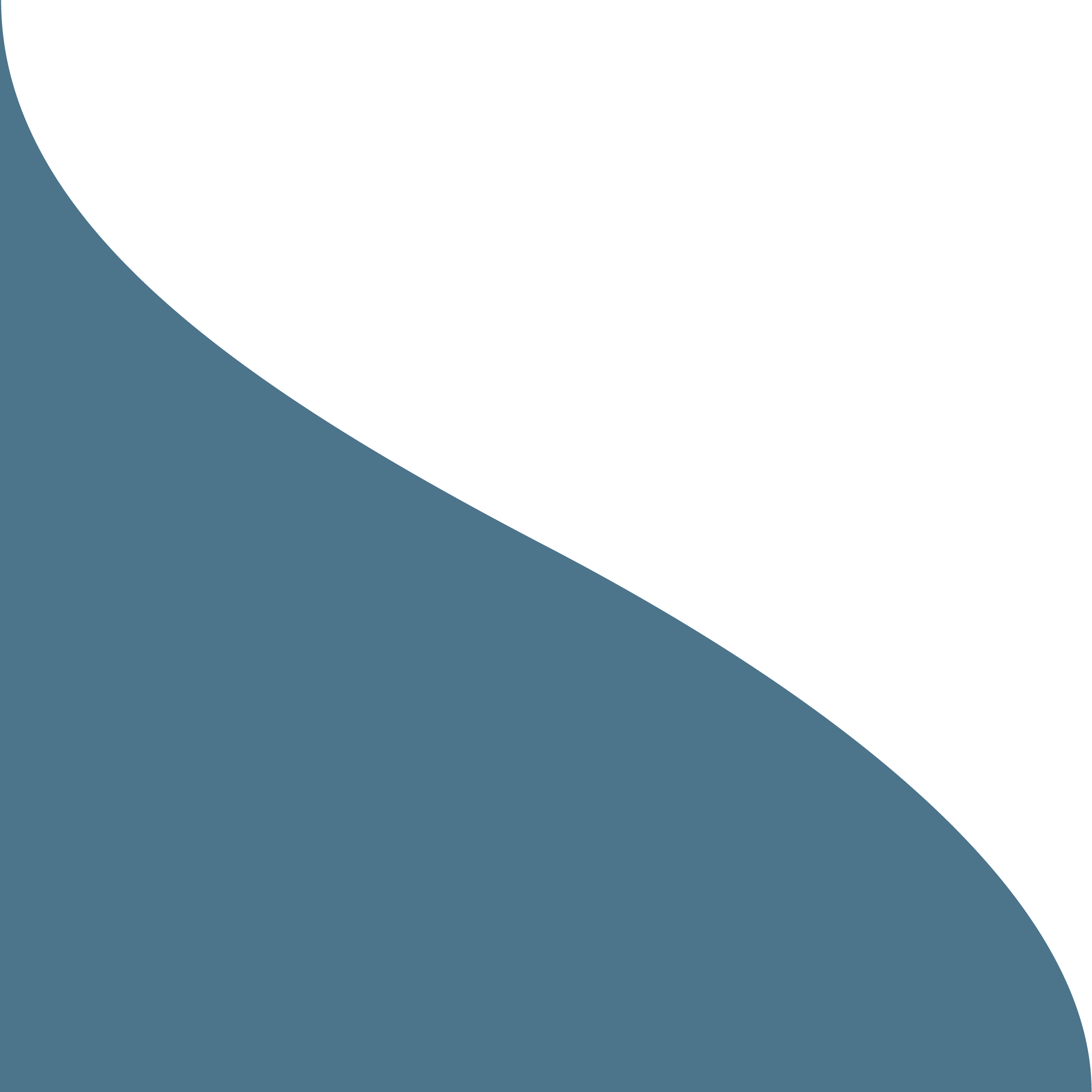 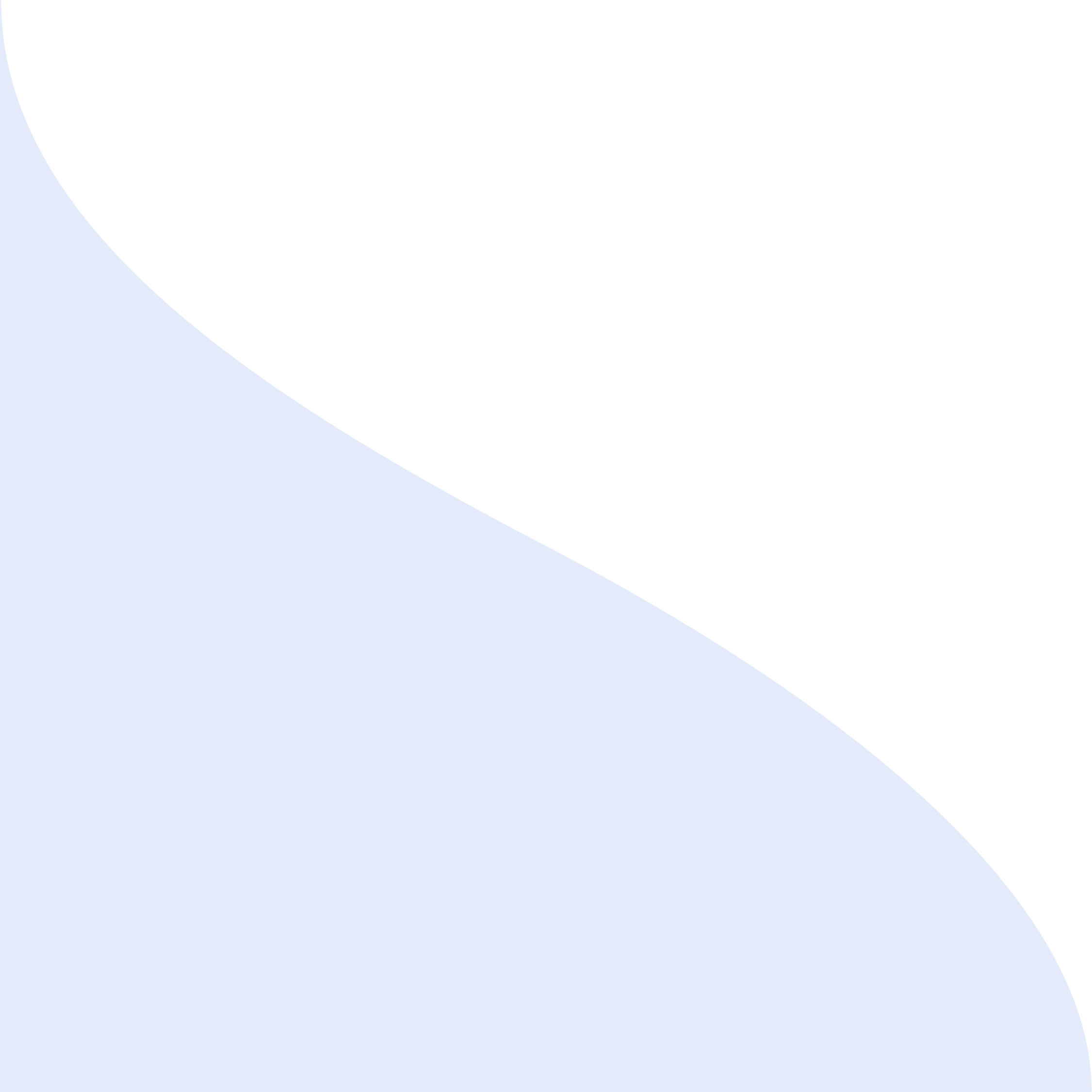 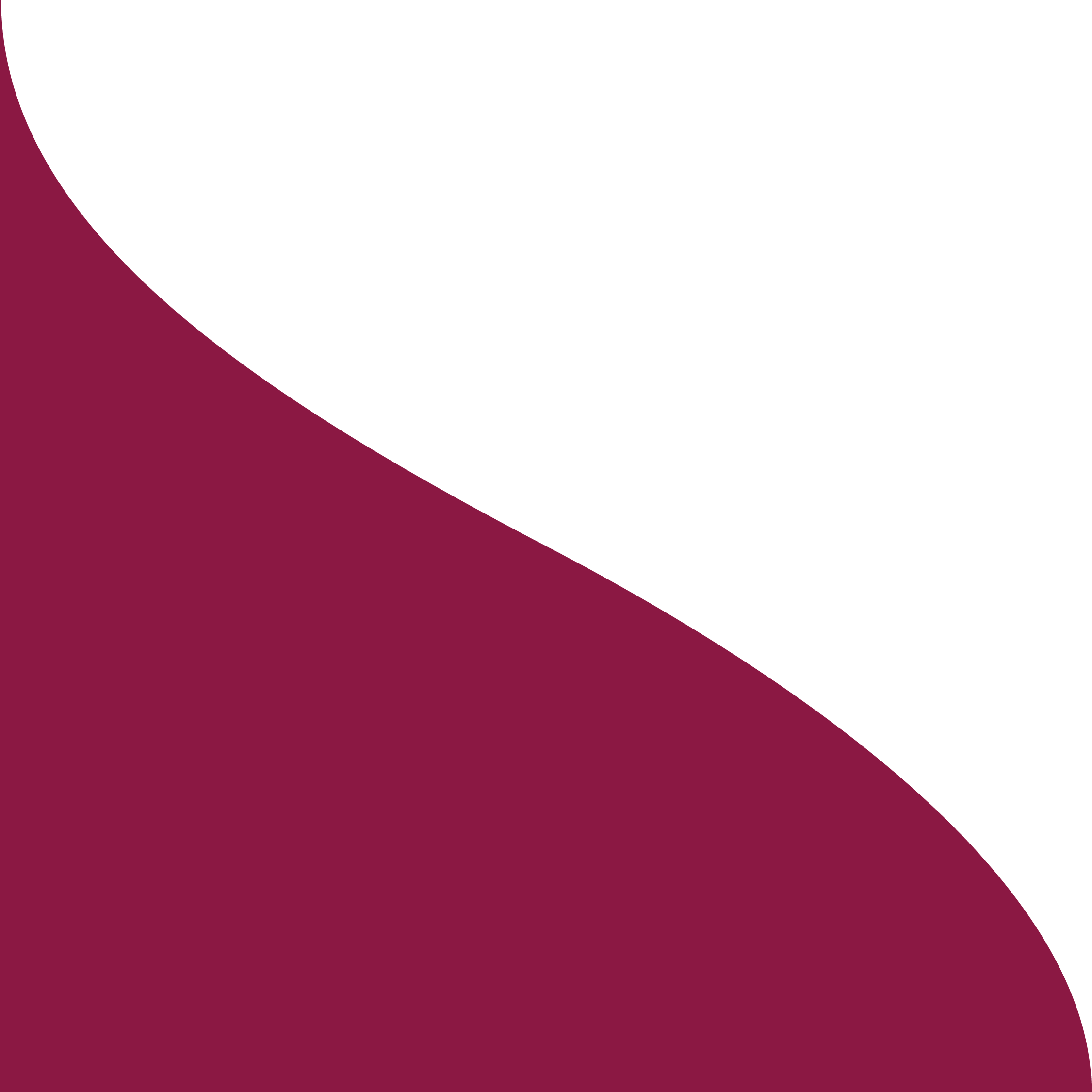 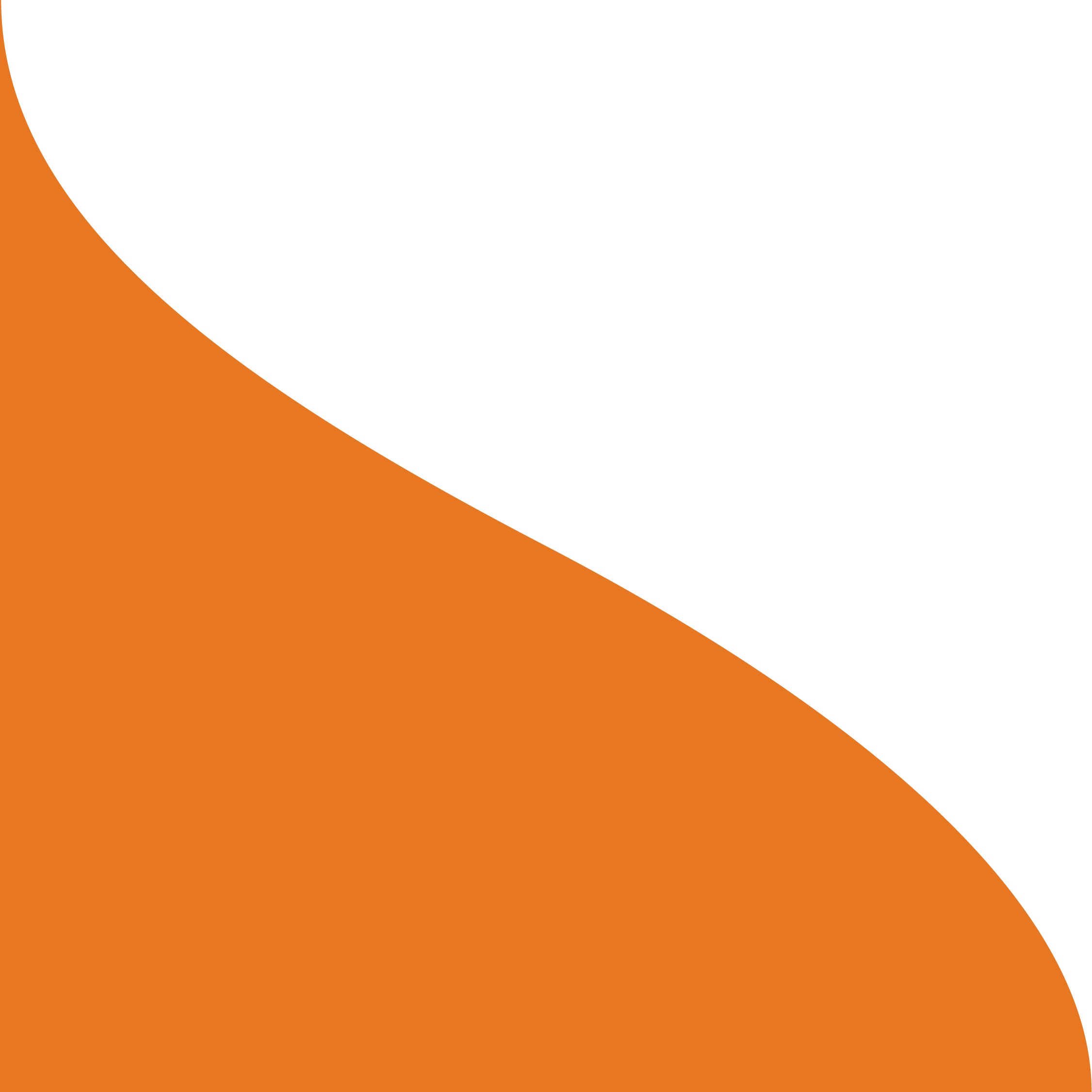 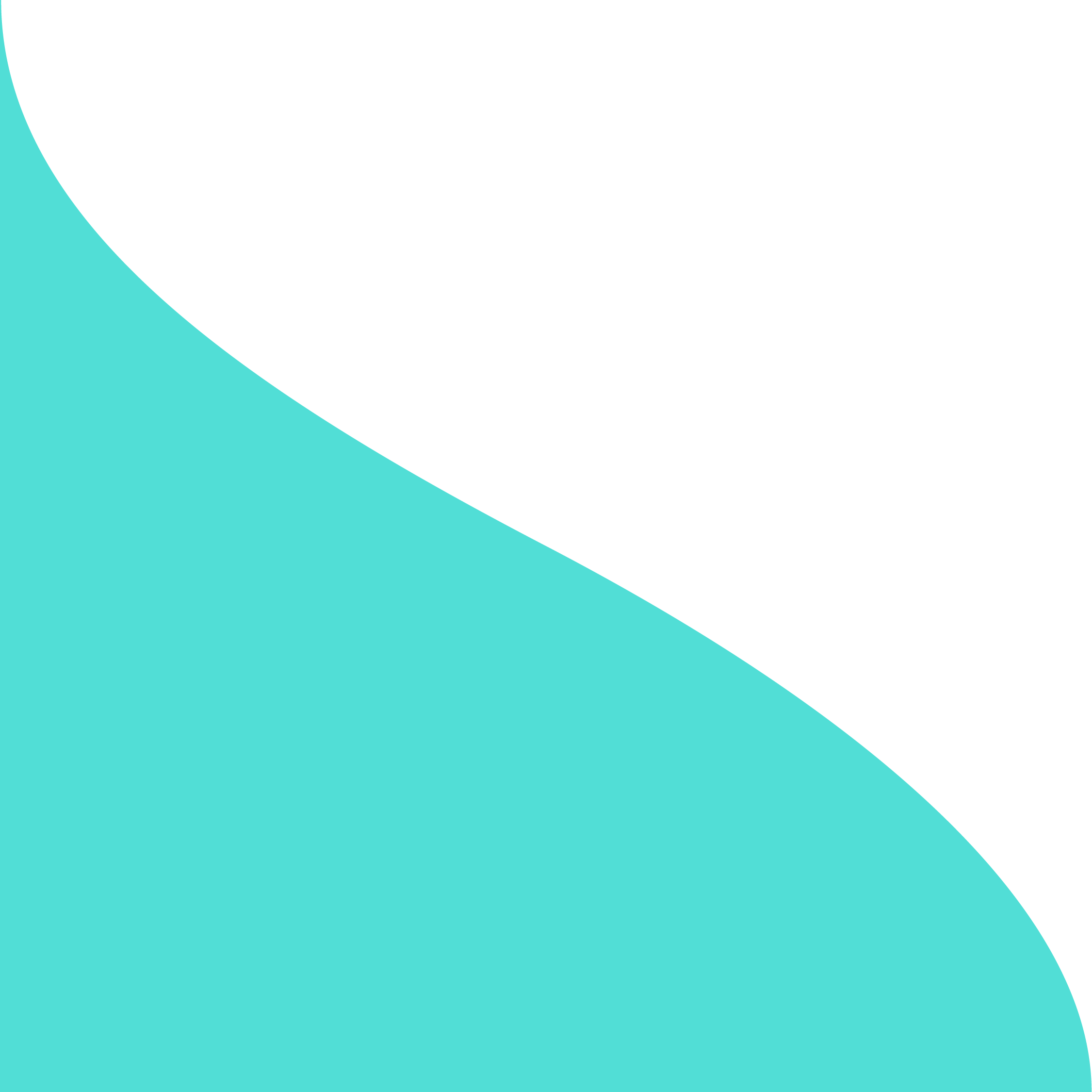 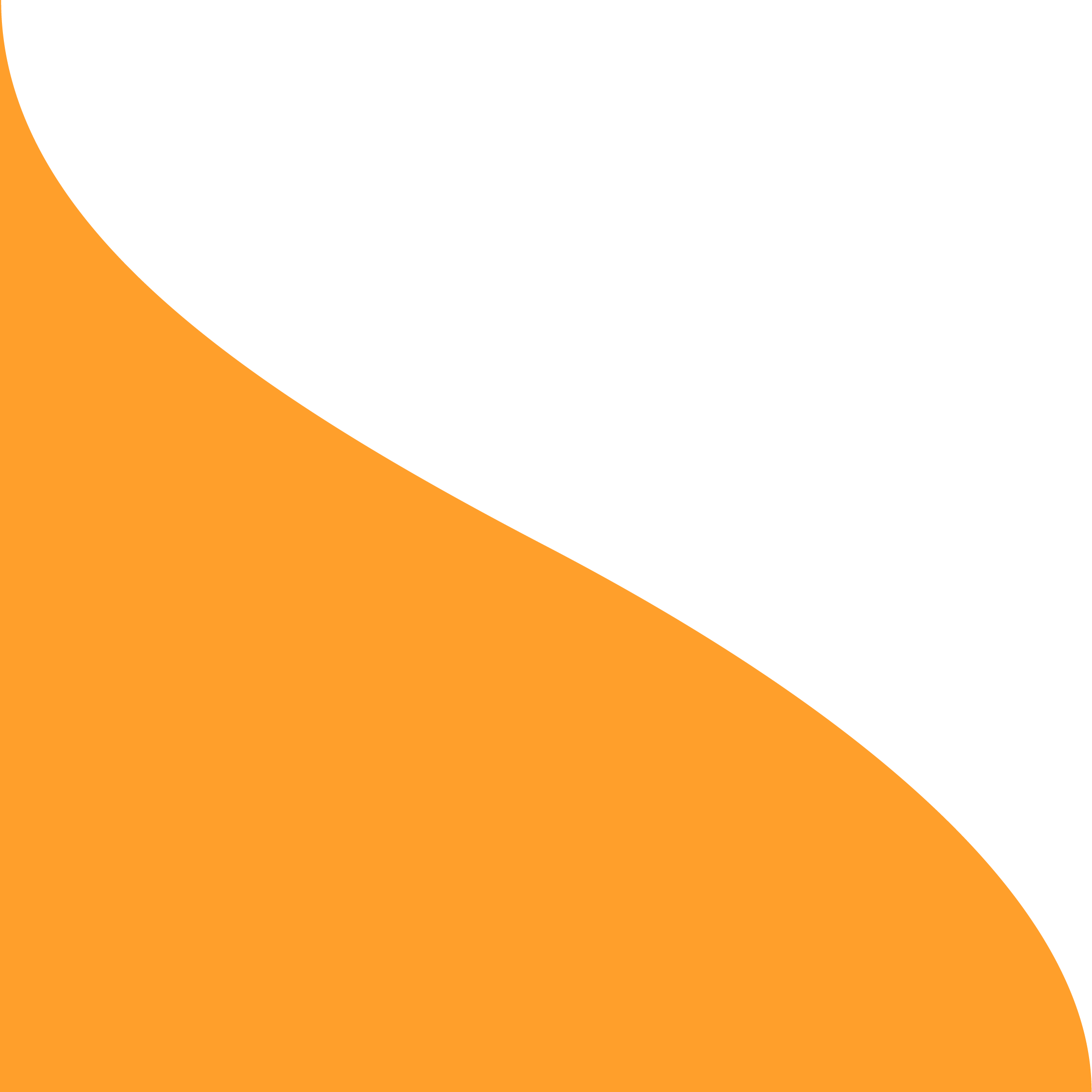 Lozenge
Use these for headers
You can change the color of the lozenge or the text
Do not use for titles on slides, only headings
Title Goes Here
Longer Title Goes Here
Title
Title
And for some reason you may want a very long title
Logos
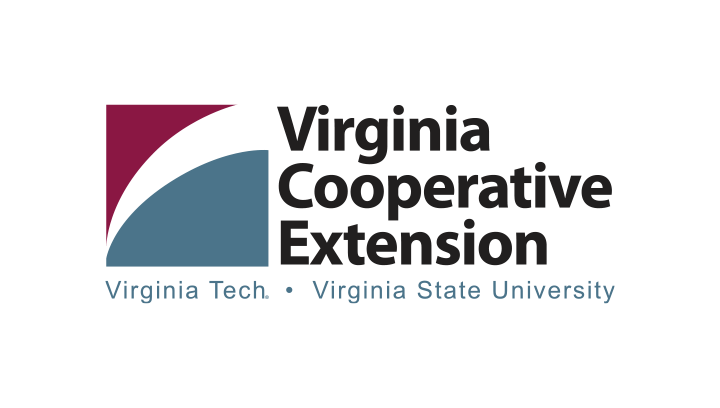 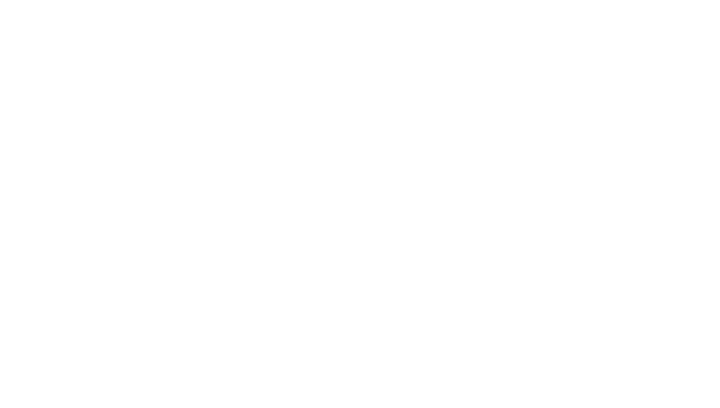 Virginia Cooperative Extension
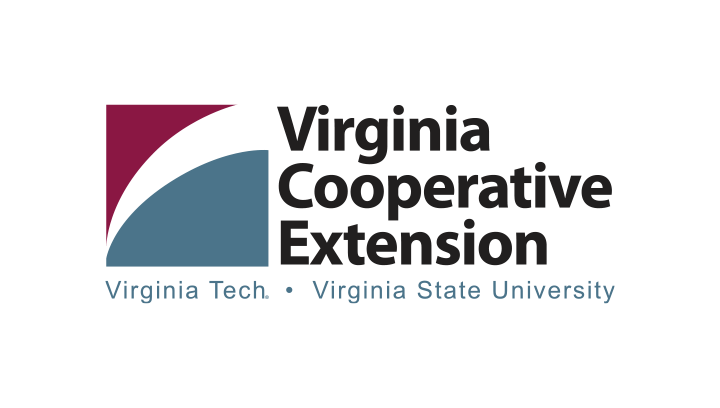 Virginia Cooperative Extension is a partnership of Virginia Tech, Virginia State University, the U.S. Department of Agriculture, and local governments. Its programs and employment are open to all, regardless of age, color, disability, sex (including pregnancy), gender, gender identity, gender expression, genetic information, ethnicity or national origin, political affiliation, race, religion, sexual orientation, or military status, or any other basis protected by law.
Content Slide with Text
Two Column Text
Content with Photo
Thank you
Name
Title
Contact
Virginia Cooperative Extension
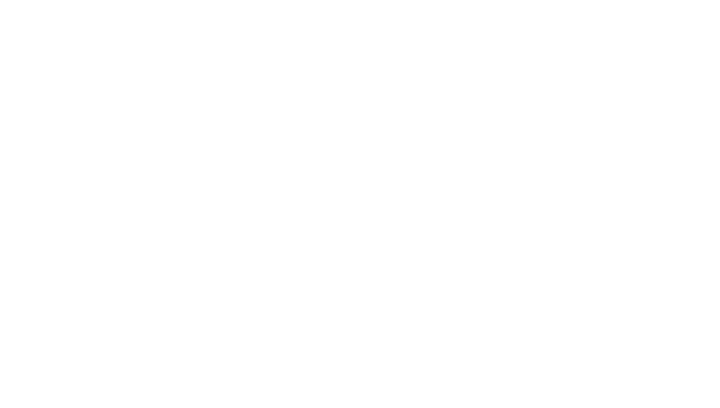 Virginia Cooperative Extension is a partnership of Virginia Tech, Virginia State University, the U.S. Department of Agriculture, and local governments. Its programs and employment are open to all, regardless of age, color, disability, sex (including pregnancy), gender, gender identity, gender expression, genetic information, ethnicity or national origin, political affiliation, race, religion, sexual orientation, or military status, or any other basis protected by law.
Virginia Cooperative Extension
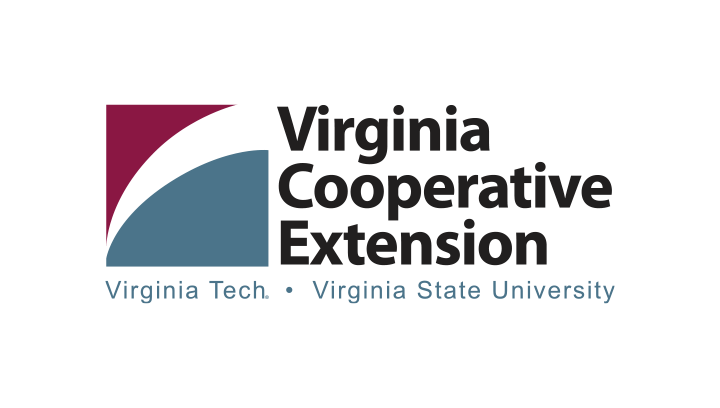 Virginia Cooperative Extension is a partnership of Virginia Tech, Virginia State University, the U.S. Department of Agriculture, and local governments. Its programs and employment are open to all, regardless of age, color, disability, sex (including pregnancy), gender, gender identity, gender expression, genetic information, ethnicity or national origin, political affiliation, race, religion, sexual orientation, or military status, or any other basis protected by law.
Thank you
Tim Skiles
Creative Services Manager
540-231-7370
This is the Slide Title
T. O. Sandy
Slide Title or Section Title
Agenda
1
Agenda Item 1
2
Agenda Item 2
3
Agenda Item 3
4
Agenda Item 4
5
Agenda Item 5
Agenda Item 6
6
1
2
3
Agenda
4
5
6
1
2
3
Agenda
4
5
6
Partners
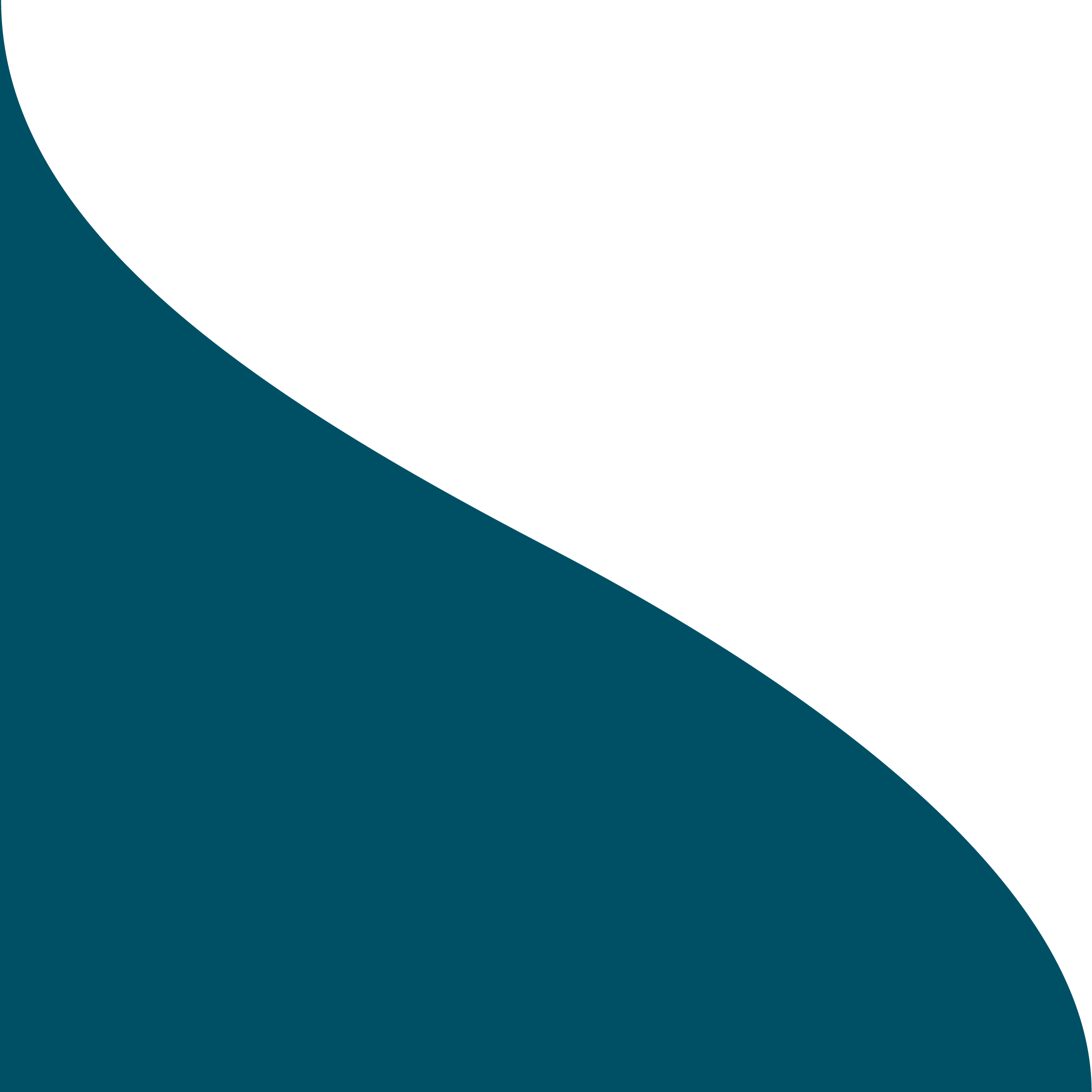 Partners
Content Slide with Text
Heading
These are some very interesting facts
Two Column Text
Topic 2
Topic 1
Here is some text about topic 2
Topic 2 is a good alternative to topic 1
Research shows topic one is successful in rural areas
Here is some text about topic 1
Topic 1 is great for most people
Research shows topic 1 is successful in urban areas
Content with Photo
Content with Two Photos
Here we discuss our content
Content with Three Photos
Content Slide with Text
Please list a couple of your favorite podcasts and/or something interesting that you have learned from a podcast.

If you want to be included in the drawing at the end of the session be sure to write your name on the card!
Two Column Text
Content with Photo
Content with Two Photos
Topic 1
Here you can see the effectiveness of topic 1
Content with Three Photos
Photo Collage
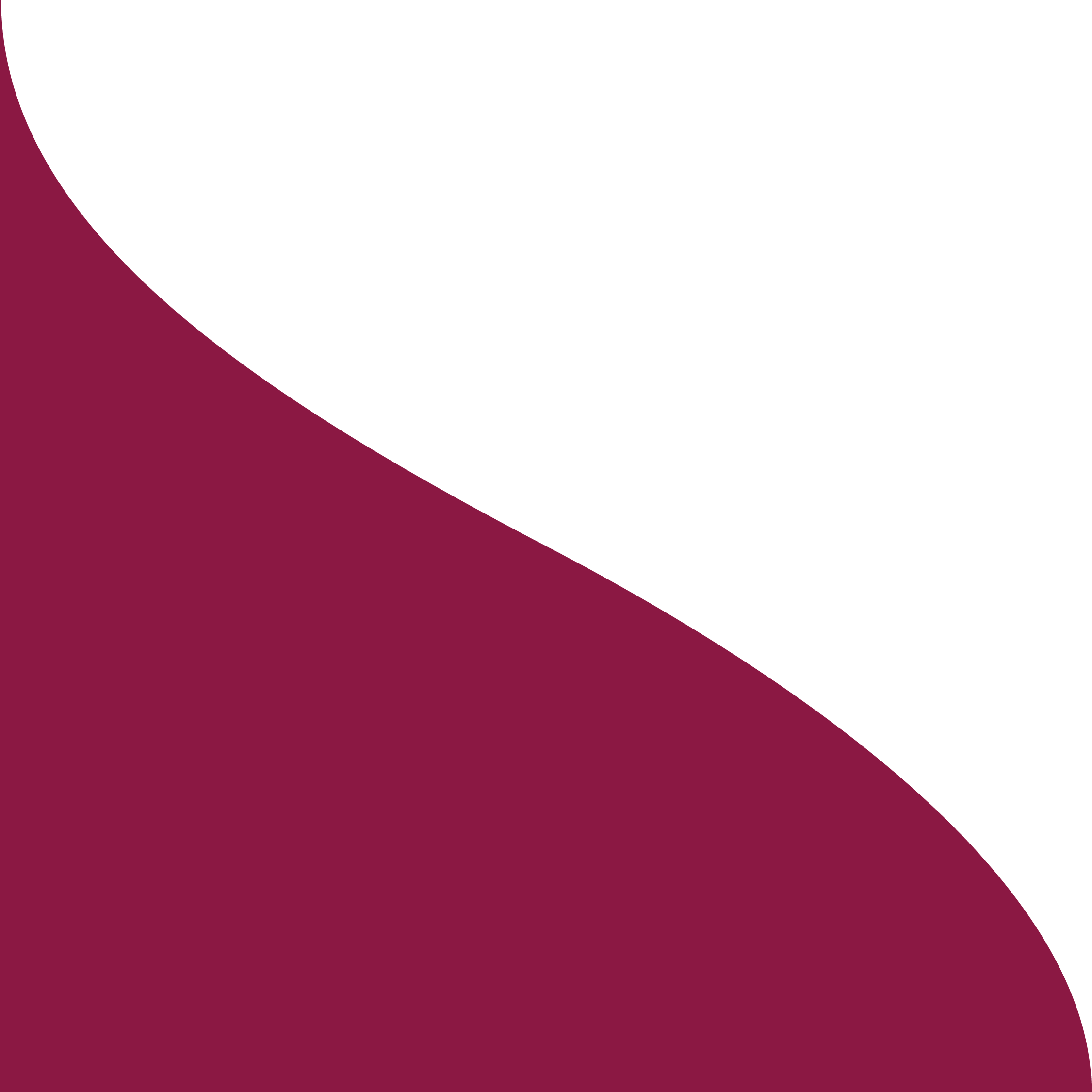 Photo Collage 2
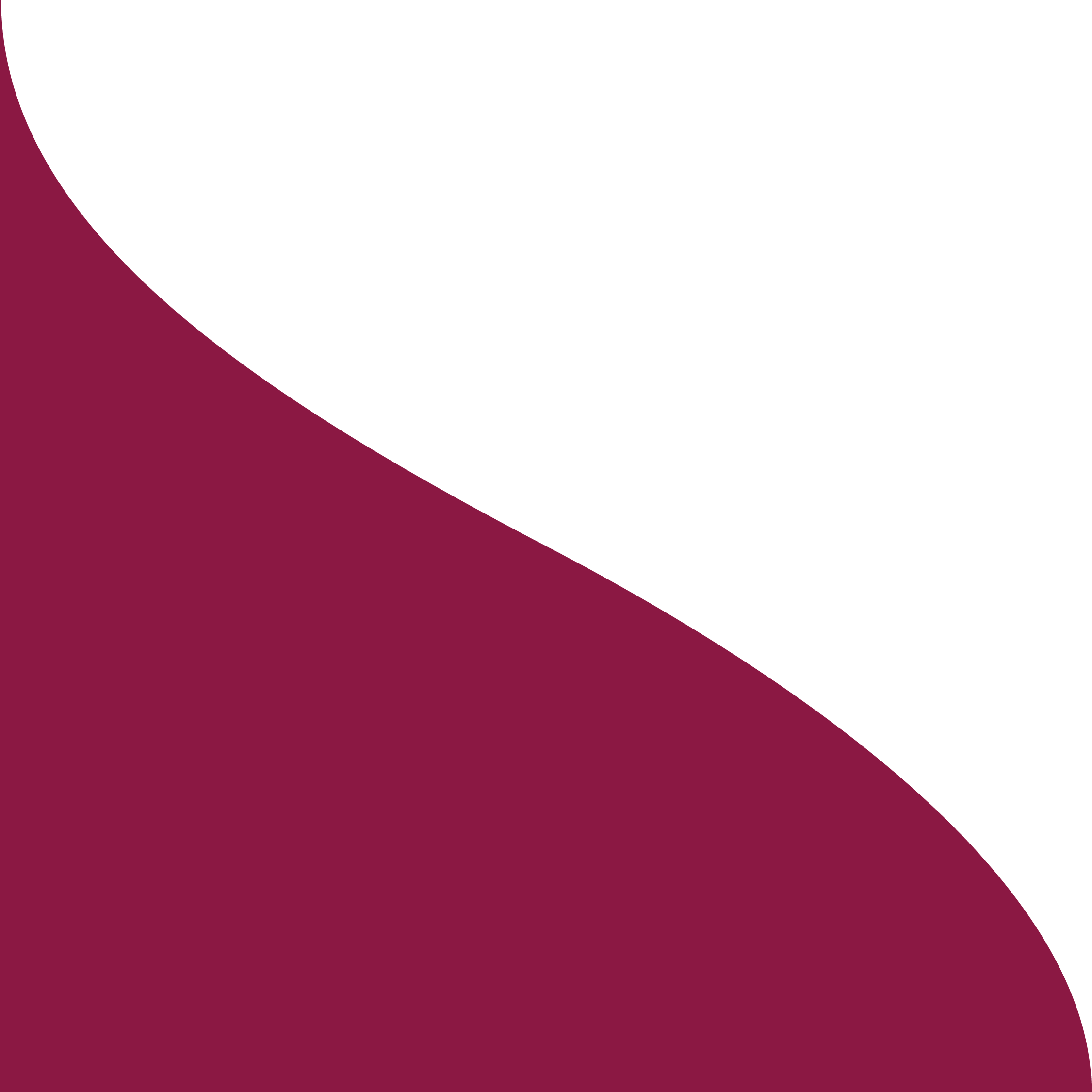 Photo Collage 3
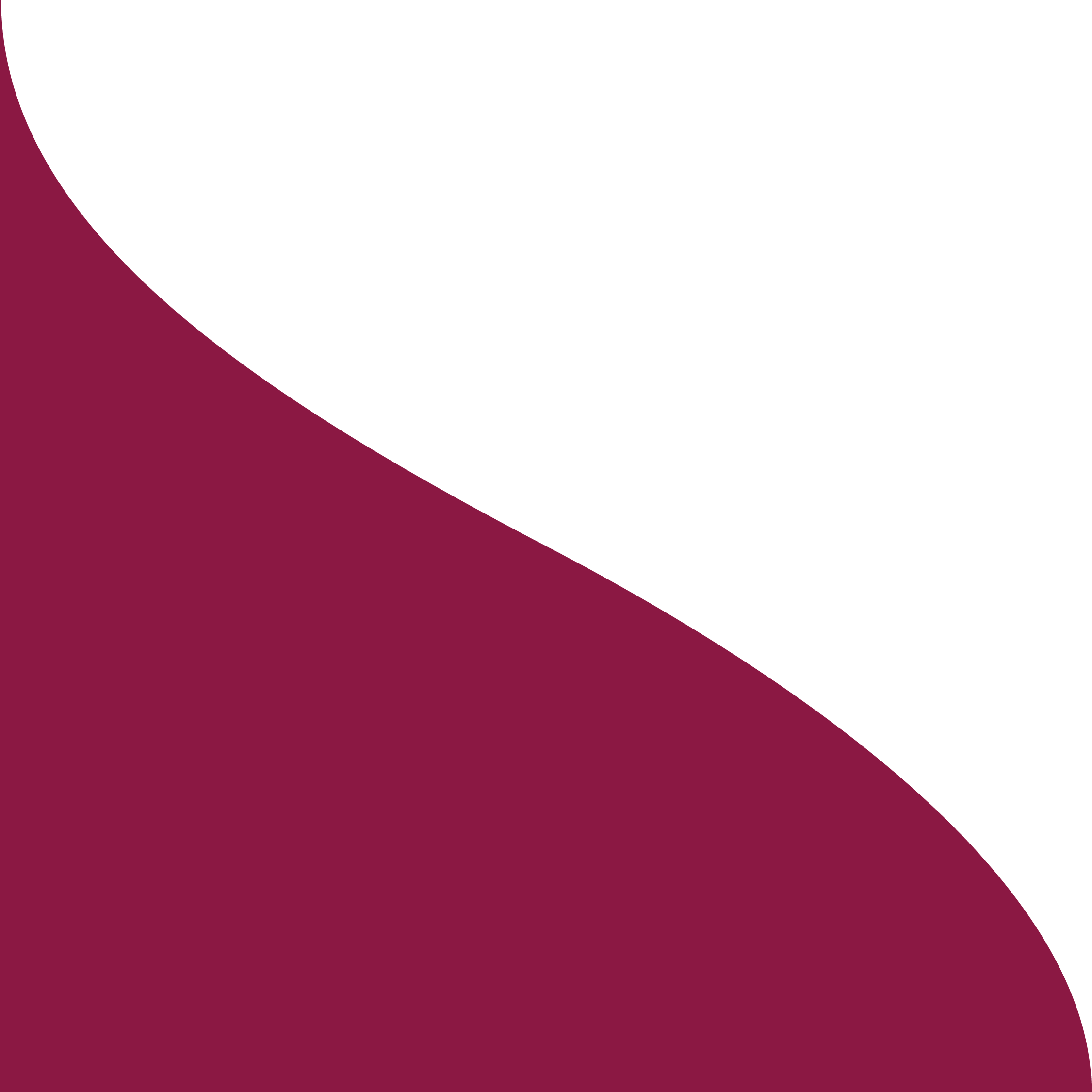 Photo Collage 4
Two Photos with Title
Single Graph
Topic 1
Single Graph with Swoosh
Single Graph with Large Photo
Two Graphs
Single Person Intro
Two Person Intro
Four Person Intro
And Justice for All
In accordance with Federal law and U.S. Department of Agriculture (USDA) civil rights regulations and policies, this institution is prohibited from discriminating on the basis of race, color, national origin, sex, age, disability, and reprisal or retaliation for prior civil rights activity. (Not all prohibited bases apply to all programs.) 
Program information may be made available in languages other than English. Persons with disabilities who require alternative means of communication for program information (e.g., Braille, large print, audiotape, and American Sign Language) should contact the responsible State or local Agency that administers the program or USDA’s TARGET Center at (202) 720-2600 (voice and TTY) or contact USDA through the Federal Relay Service at (800) 877-8339. 
To file a program discrimination complaint, a complainant should complete a Form AD-3027, USDA Program Discrimination Complaint Form, which can be obtained online, at www.usda.gov/sites/default/files/documents/usda-programdiscrimination-complaint-form.pdf, from any USDA office, by calling (866) 632-9992, or by writing a letter addressed to USDA. The letter must contain the complainant’s name, address, telephone number, and a written description of the alleged discriminatory action in sufficient detail to inform the Assistant Secretary for Civil Rights (ASCR) about the nature and date of an alleged civil rights violation. The completed AD-3027 form or letter must be submitted to USDA by: 
mail: U.S. Department of Agriculture Office of the Assistant Secretary for Civil Rights 1400 Independence Avenue, SW Washington, D.C. 20250-9410; or fax: (833) 256-1665 or (202) 690-7442; email: program.intake@usda.gov. 
This institution is an equal opportunity provider. 	      NIFA Form AD-475-A—Assisted Poster/ Revised September 2019
And Justice for All
Conforme a la ley federal y las políticas y regulaciones de derechos civiles del Departamento de Agricultura de los Estados Unidos (USDA), esta institución tiene prohibido discriminar por motivos de raza, color, origen nacional, sexo, edad, discapacidad, venganza o represalia por actividades realizadas en el pasado relacionadas con los derechos civiles (no todos los principios de prohibición aplican a todos los programas). 
La información del programa puede estar disponible en otros idiomas además del inglés. Las personas con discapacidades que requieran medios de comunicación alternativos para obtener información sobre el programa (por ejemplo, Braille, letra agrandada, grabación de audio y lenguaje de señas americano) deben comunicarse con la agencia estatal o local responsable que administra el programa o con el TARGET Center del USDA al (202) 720-2600 (voz y TTY) o comunicarse con el USDA a través del Servicio Federal de Transmisión de Información al (800) 877-8339. 
Para presentar una queja por discriminación en el programa, el reclamante debe completar un formulario AD-3027, Formulario de queja por discriminación del programa del USDA, que se puede obtener en línea, en www.usda.gov/sites/default/files/documents/usda-programdiscrimination-complaint-form.pdf, en cualquier oficina del USDA, llamando al (866) 632-9992, o escribiendo una carta dirigida al USDA. La carta debe contener el nombre, la dirección y el número de teléfono del reclamante, y una descripción escrita de la supuesta acción discriminatoria con suficiente detalle para informar al Subsecretario de Derechos Civiles (ASCR, por sus siglas en inglés) sobre la naturaleza y la fecha de la presunta violación de los derechos civiles. La carta o el formulario AD-3027 completado debe enviarse al USDA por medio de: correo 
postal: U.S. Department of Agriculture Office of the Assistant Secretary for Civil Rights 1400 Independence Avenue, SW Washington, D.C. 20250-9410; o´ fax: (833) 256-1665 o´ (202) 690-7442; correo electrónico: program.intake@usda.gov. 
Esta institución ofrece igualdad de oportunidades. NIFA Afiche complementario al Formulario AD-475-A/Revisado Septiembre 2019
And Justice for All
In accordance with Federal law and U.S. Department of Agriculture (USDA) civil rights regulations and policies, this institution is prohibited from discriminating on the basis of race, color, national origin, sex, age, disability, and reprisal or retaliation for prior civil rights activity. (Not all prohibited bases apply to all programs.) 
Program information may be made available in languages other than English. Persons with disabilities who require alternative means of communication for program information (e.g., Braille, large print, audiotape, and American Sign Language) should contact the responsible State or local Agency that administers the program or USDA’s TARGET Center at (202) 720-2600 (voice and TTY) or contact USDA through the Federal Relay Service at (800) 877-8339. 
To file a program discrimination complaint, a complainant should complete a Form AD-3027, USDA Program Discrimination Complaint Form, which can be obtained online, at www.usda.gov/sites/default/files/documents/usda-programdiscrimination-complaint-form.pdf, from any USDA office, by calling (866) 632-9992, or by writing a letter addressed to USDA. The letter must contain the complainant’s name, address, telephone number, and a written description of the alleged discriminatory action in sufficient detail to inform the Assistant Secretary for Civil Rights (ASCR) about the nature and date of an alleged civil rights violation. The completed AD-3027 form or letter must be submitted to USDA by: 
mail: U.S. Department of Agriculture Office of the Assistant Secretary for Civil Rights 1400 Independence Avenue, SW Washington, D.C. 20250-9410; or fax: (833) 256-1665 or (202) 690-7442; email: program.intake@usda.gov. 
This institution is an equal opportunity provider. NIFA Form AD-475-A—Assisted Poster/ Revised September 2019
Conforme a la ley federal y las políticas y regulaciones de derechos civiles del Departamento de Agricultura de los Estados Unidos (USDA), esta institución tiene prohibido discriminar por motivos de raza, color, origen nacional, sexo, edad, discapacidad, venganza o represalia por actividades realizadas en el pasado relacionadas con los derechos civiles (no todos los principios de prohibición aplican a todos los programas). 
La información del programa puede estar disponible en otros idiomas además del inglés. Las personas con discapacidades que requieran medios de comunicación alternativos para obtener información sobre el programa (por ejemplo, Braille, letra agrandada, grabación de audio y lenguaje de señas americano) deben comunicarse con la agencia estatal o local responsable que administra el programa o con el TARGET Center del USDA al (202) 720-2600 (voz y TTY) o comunicarse con el USDA a través del Servicio Federal de Transmisión de Información al (800) 877-8339. 
Para presentar una queja por discriminación en el programa, el reclamante debe completar un formulario AD-3027, Formulario de queja por discriminación del programa del USDA, que se puede obtener en línea, en www.usda.gov/sites/default/files/documents/usda-programdiscrimination-complaint-form.pdf, en cualquier oficina del USDA, llamando al (866) 632-9992, o escribiendo una carta dirigida al USDA. La carta debe contener el nombre, la dirección y el número de teléfono del reclamante, y una descripción escrita de la supuesta acción discriminatoria con suficiente detalle para informar al Subsecretario de Derechos Civiles (ASCR, por sus siglas en inglés) sobre la naturaleza y la fecha de la presunta violación de los derechos civiles. La carta o el formulario AD-3027 completado debe enviarse al USDA por medio de: correo 
postal: U.S. Department of Agriculture Office of the Assistant Secretary for Civil Rights 1400 Independence Avenue, SW Washington, D.C. 20250-9410; o´ fax: (833) 256-1665 o´ (202) 690-7442; correo electrónico: program.intake@usda.gov. 
Esta institución ofrece igualdad de oportunidades. NIFA Afiche complementario al Formulario AD-475-A/Revisado Septiembre 2019